Будем добрее!
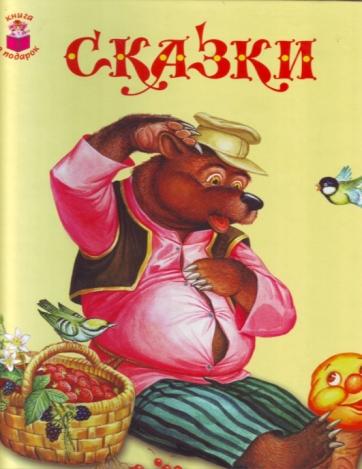 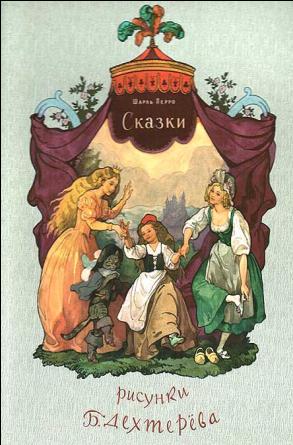 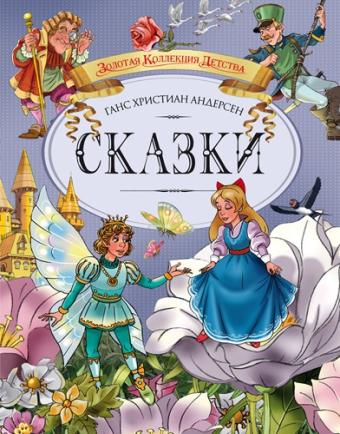 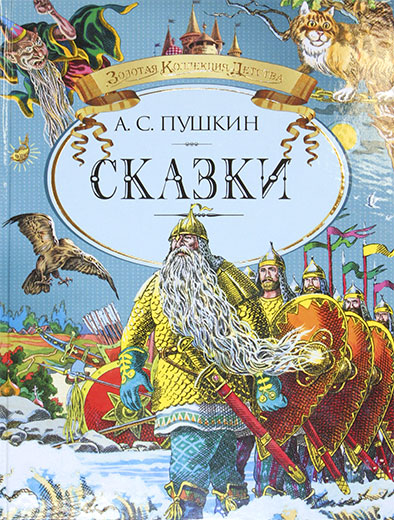 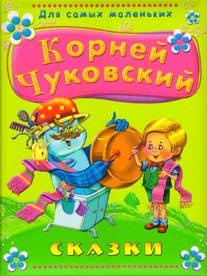 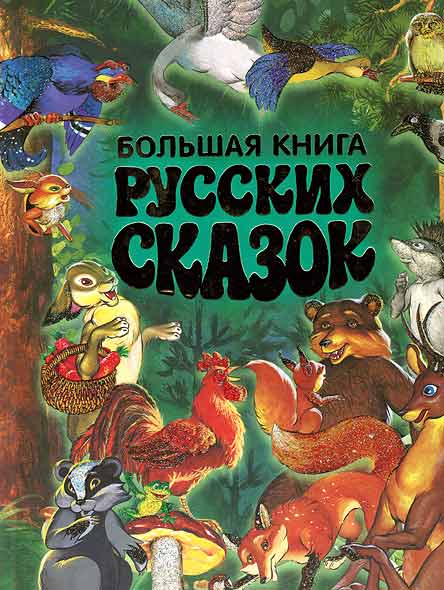 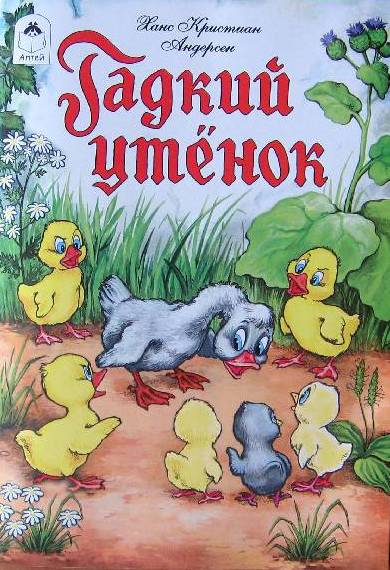 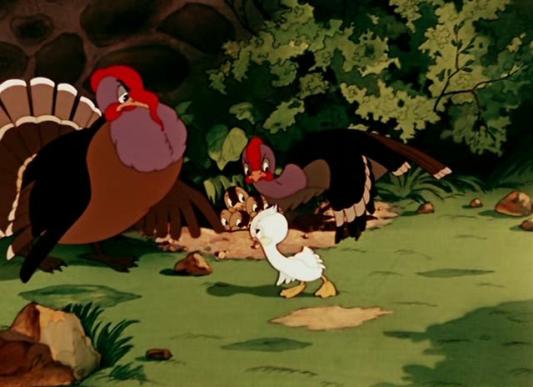 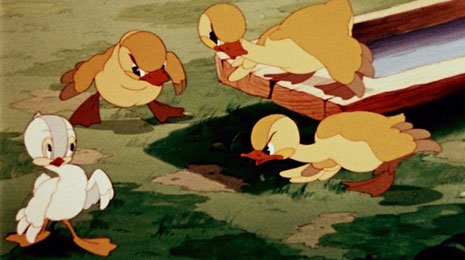 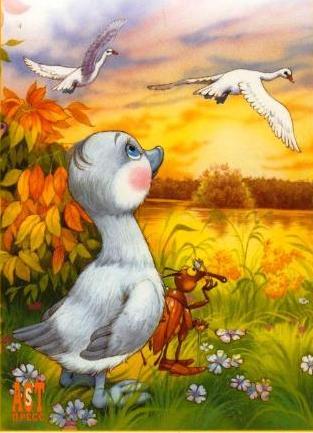 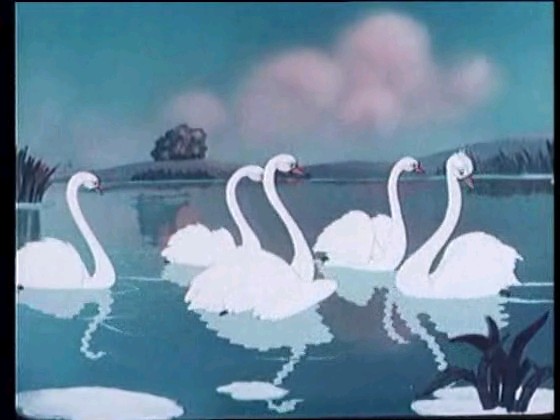 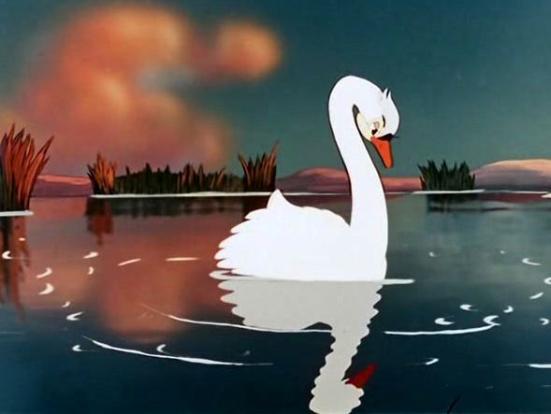 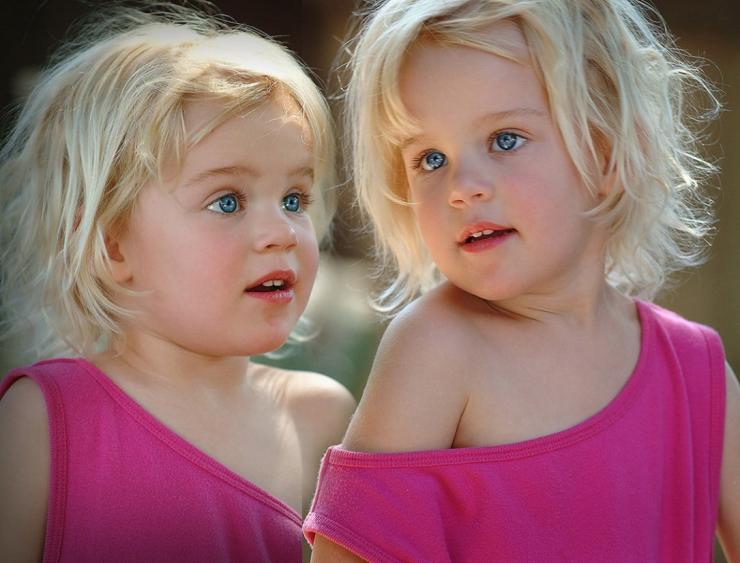 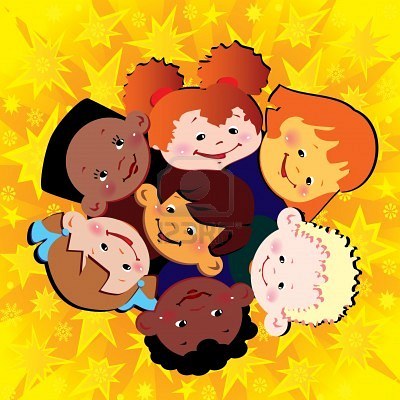 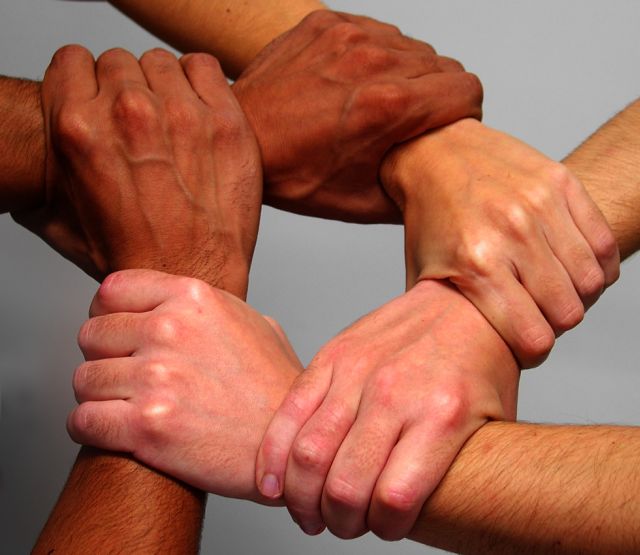 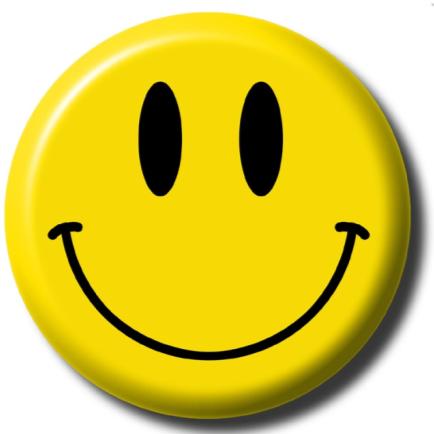 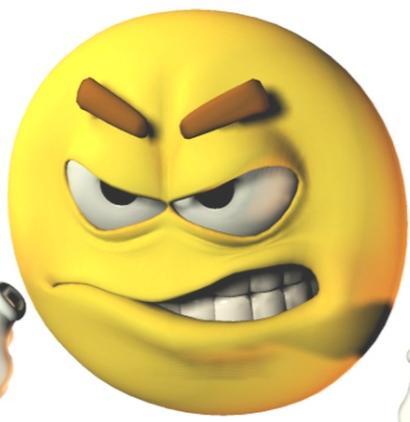 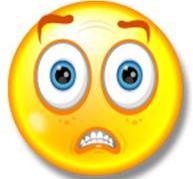 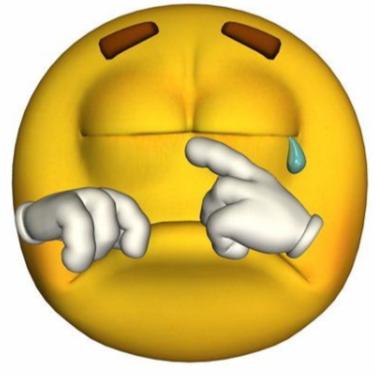 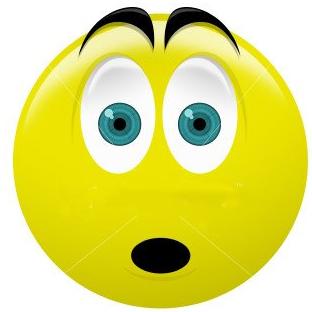 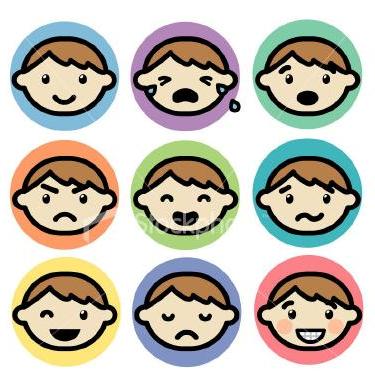 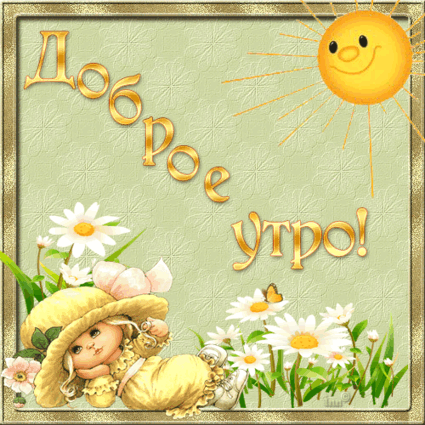 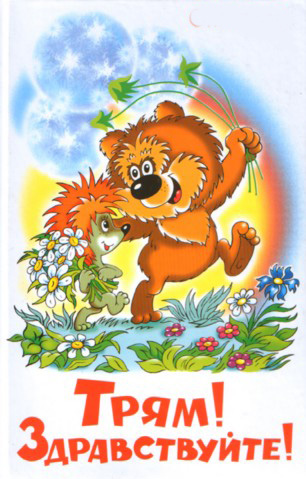 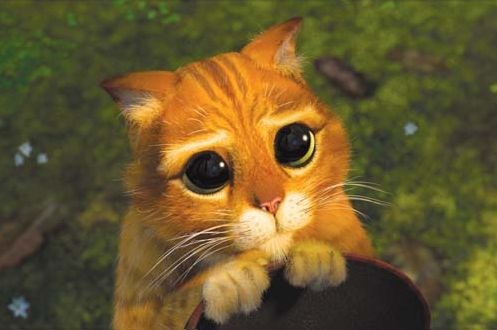 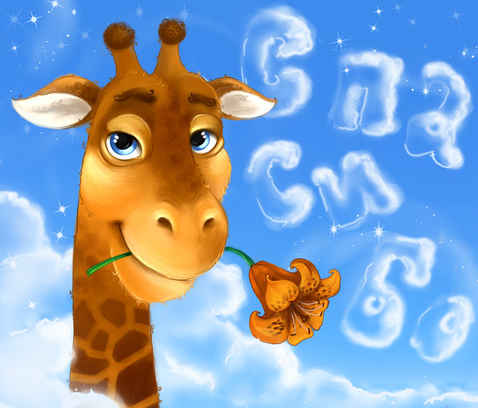 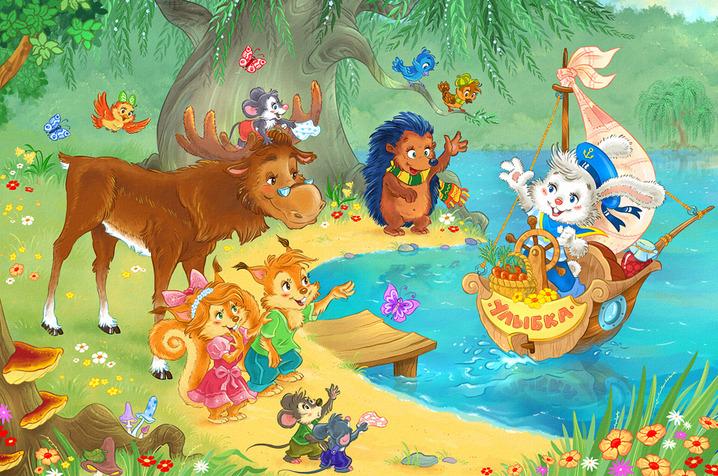 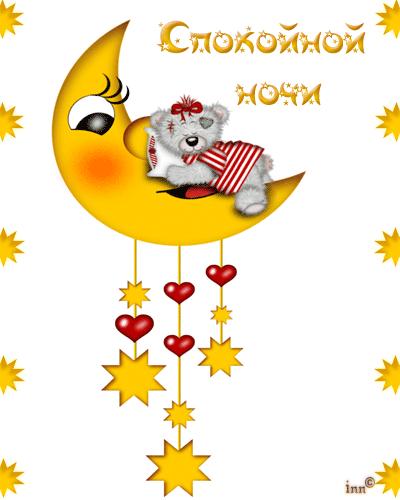 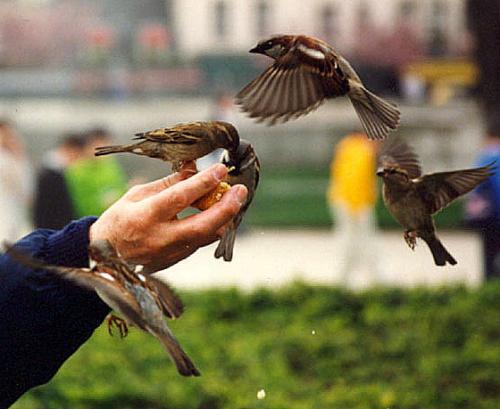 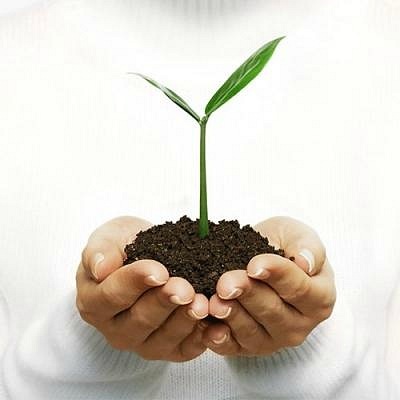 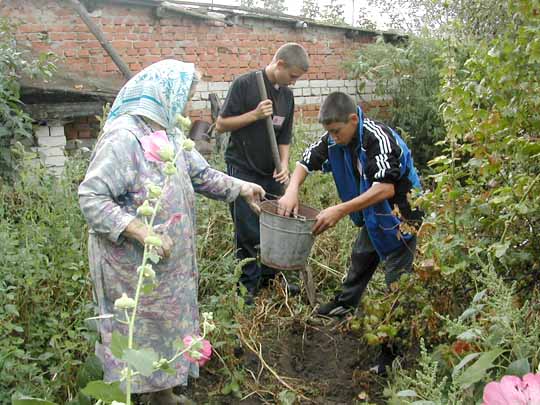 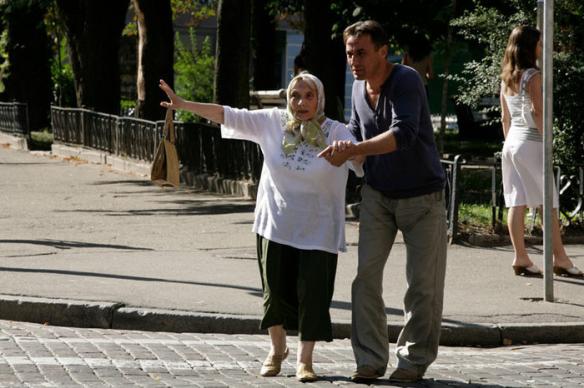 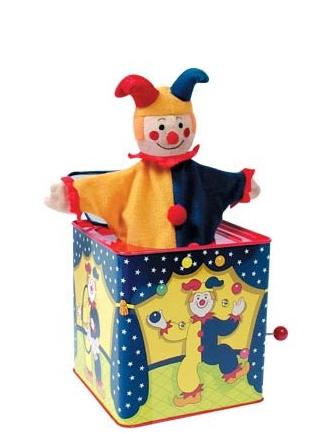 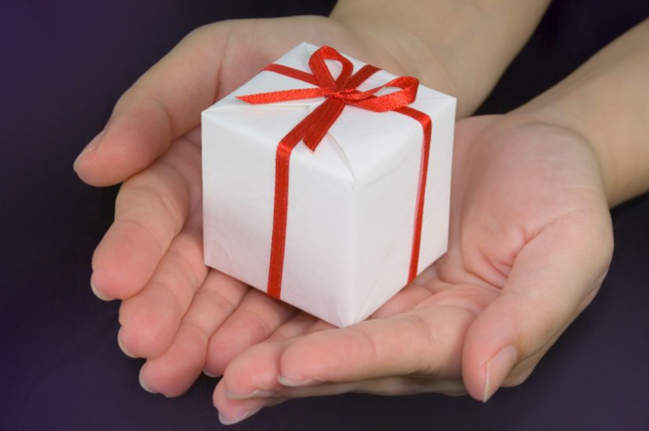 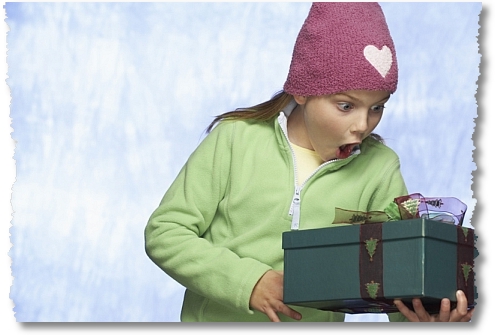 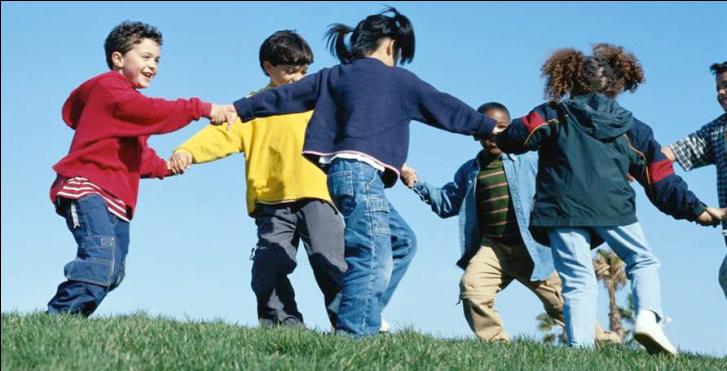 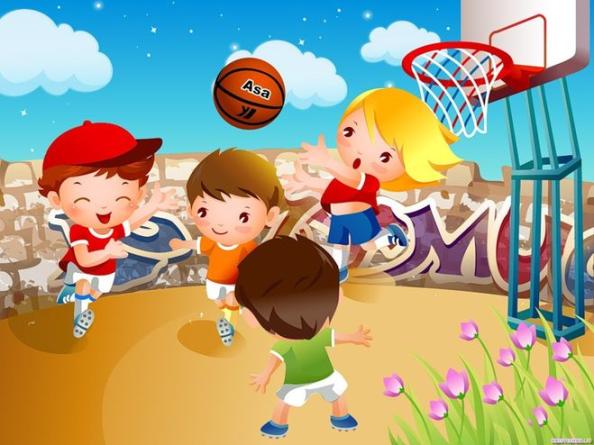 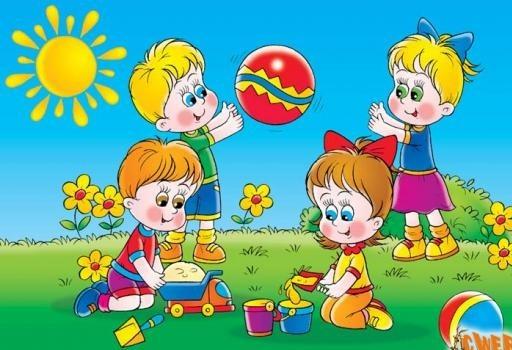 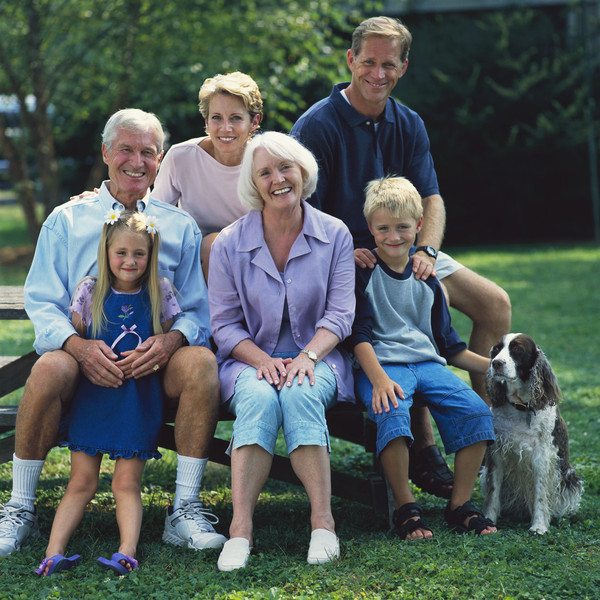 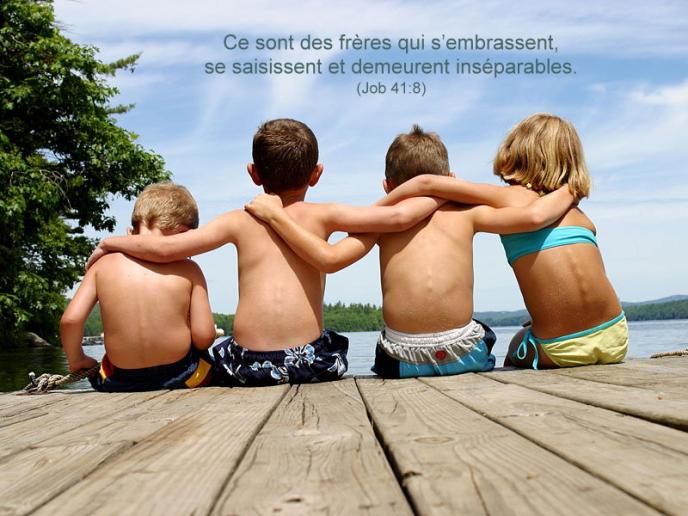 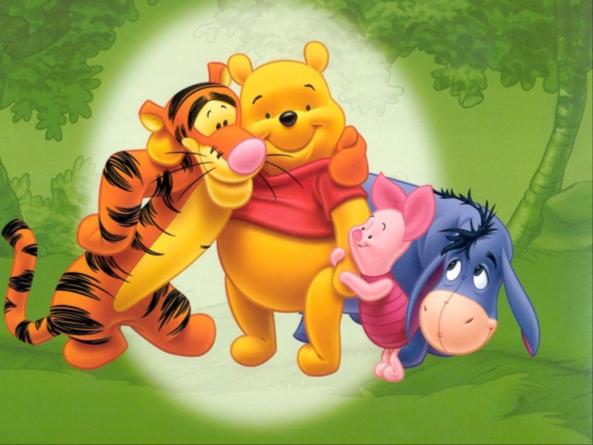 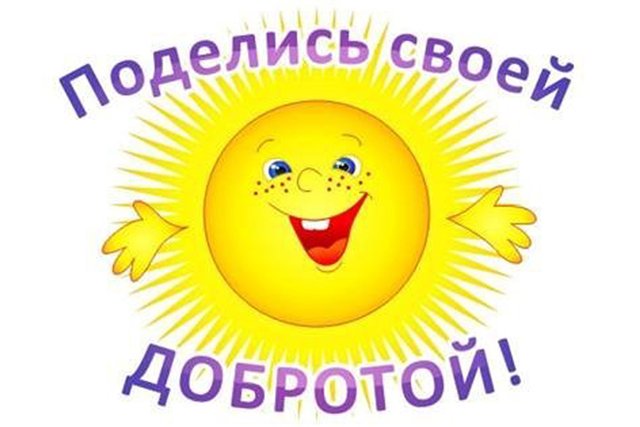 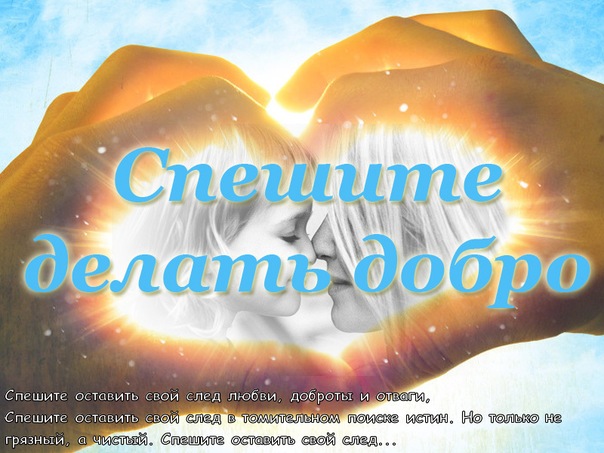